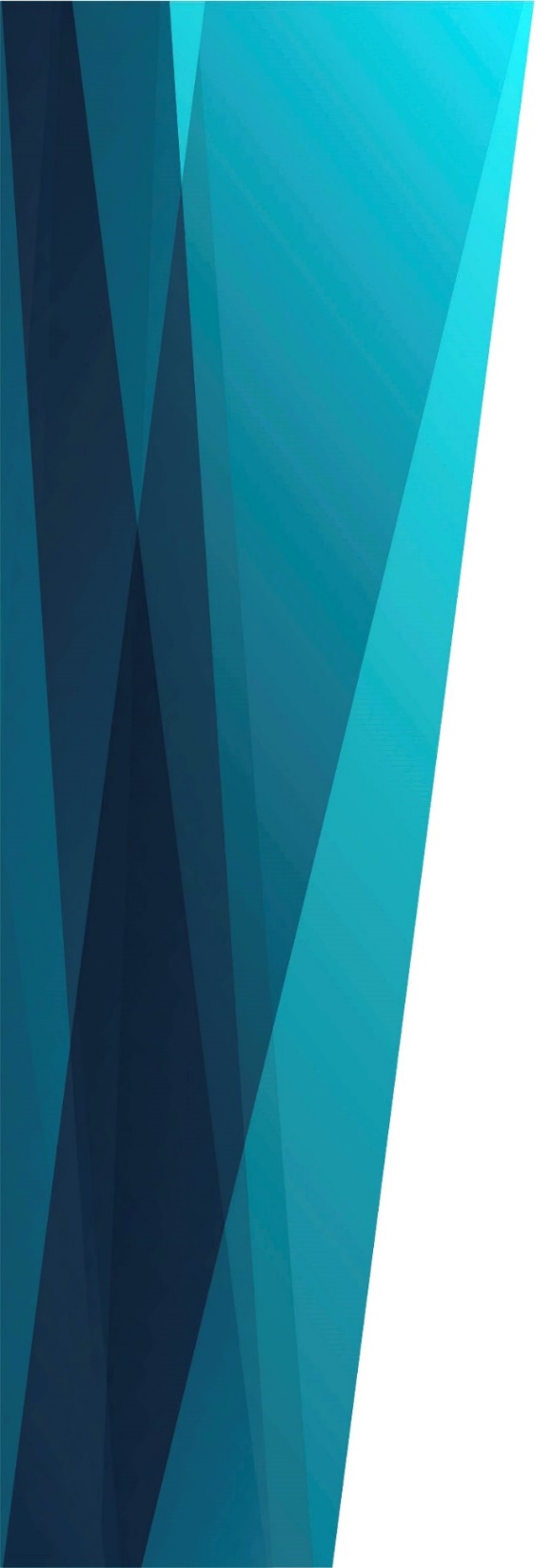 Торжественно звучит призыв
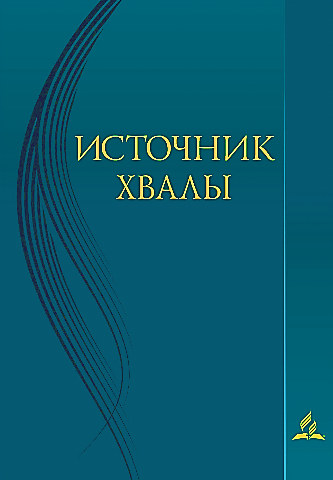 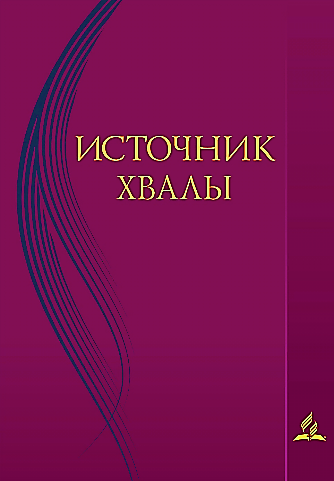 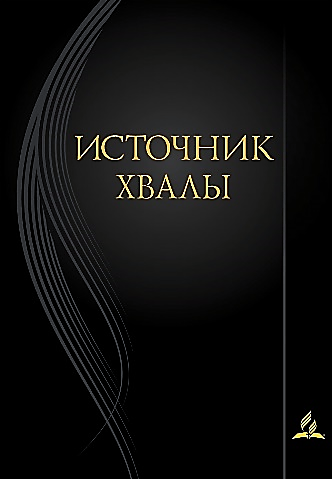 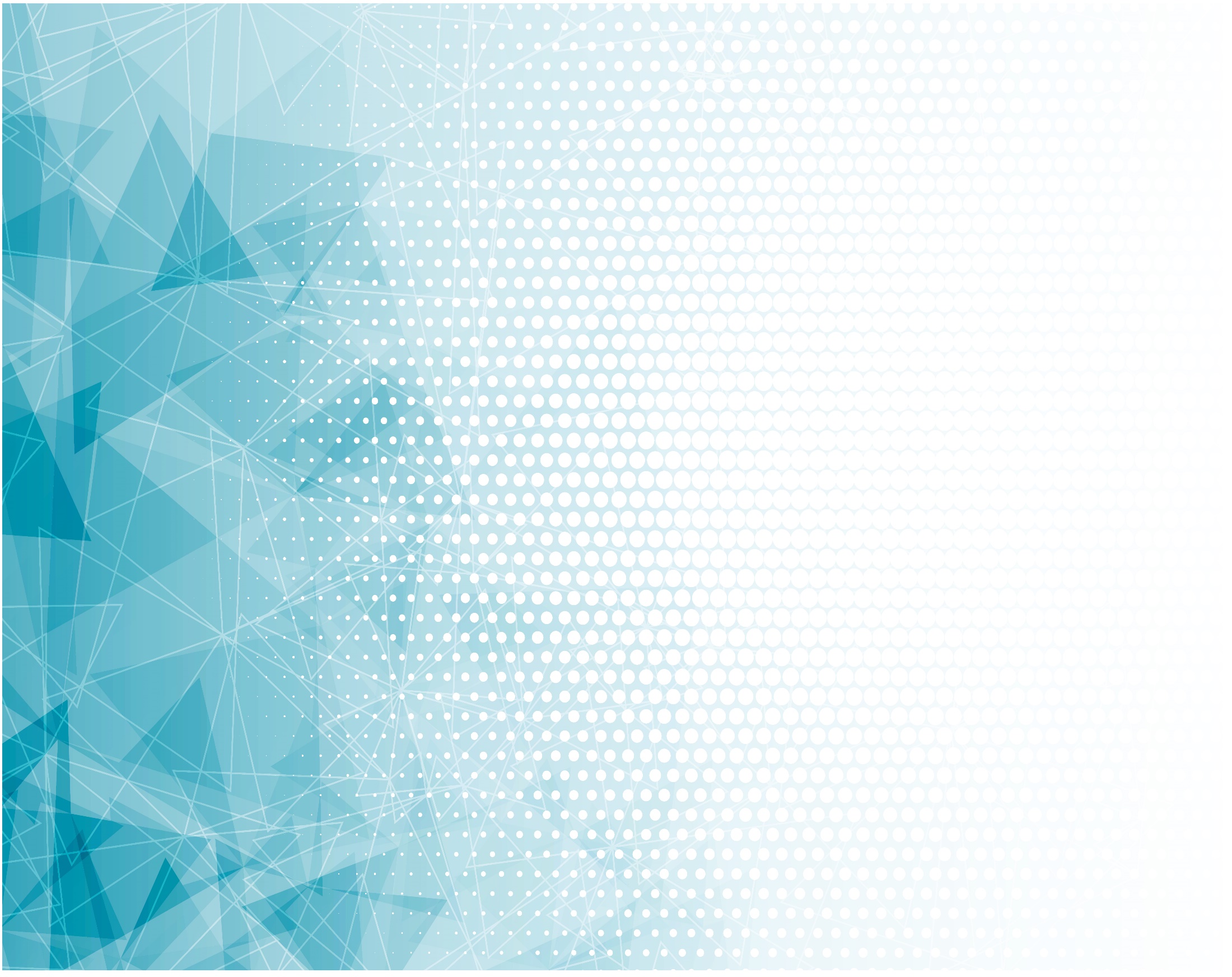 Торжественно звучит
Призыв 
Последних дней:
«Пусть каждый Поспешит
К спасению людей!»
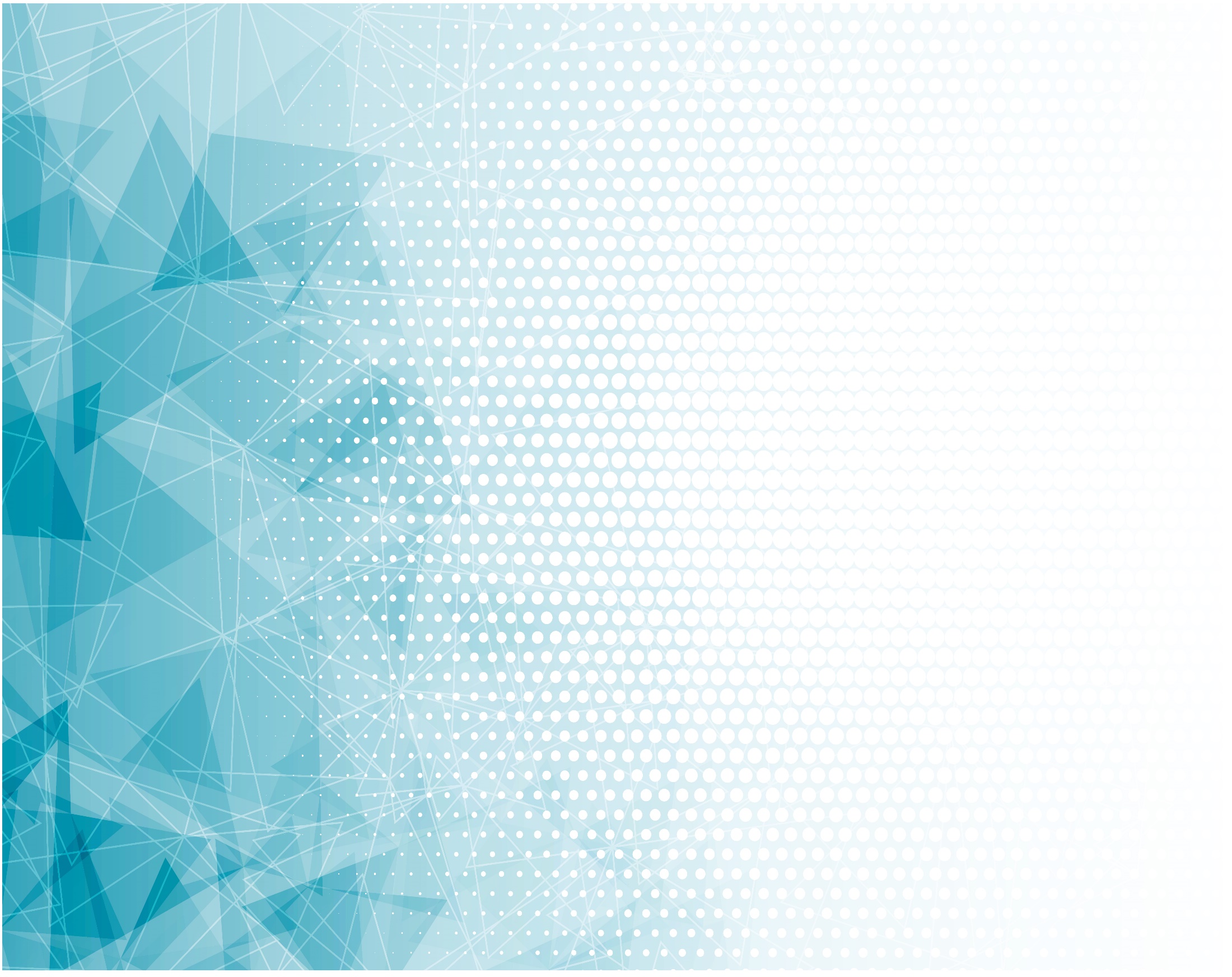 Внимай 
И твёрдо верь,
Народ-миссионер,
Дать миру свет небес
Зовёт нас Бог Отец.
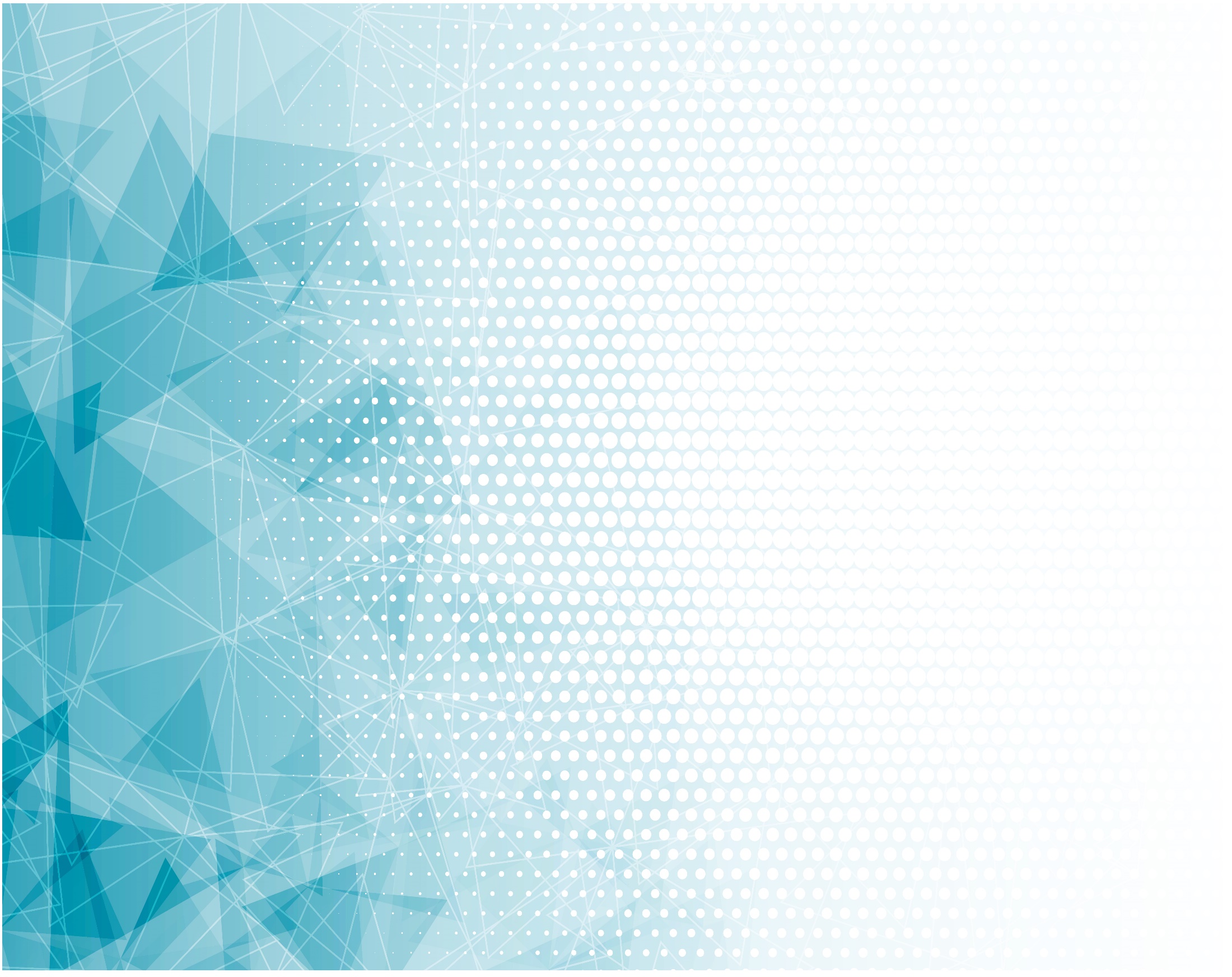 Сквозь мрак 
Греховной тьмы
Пусть льётся 
Правды свет!
С Голгофской высоты
Встаёт зари рассвет.
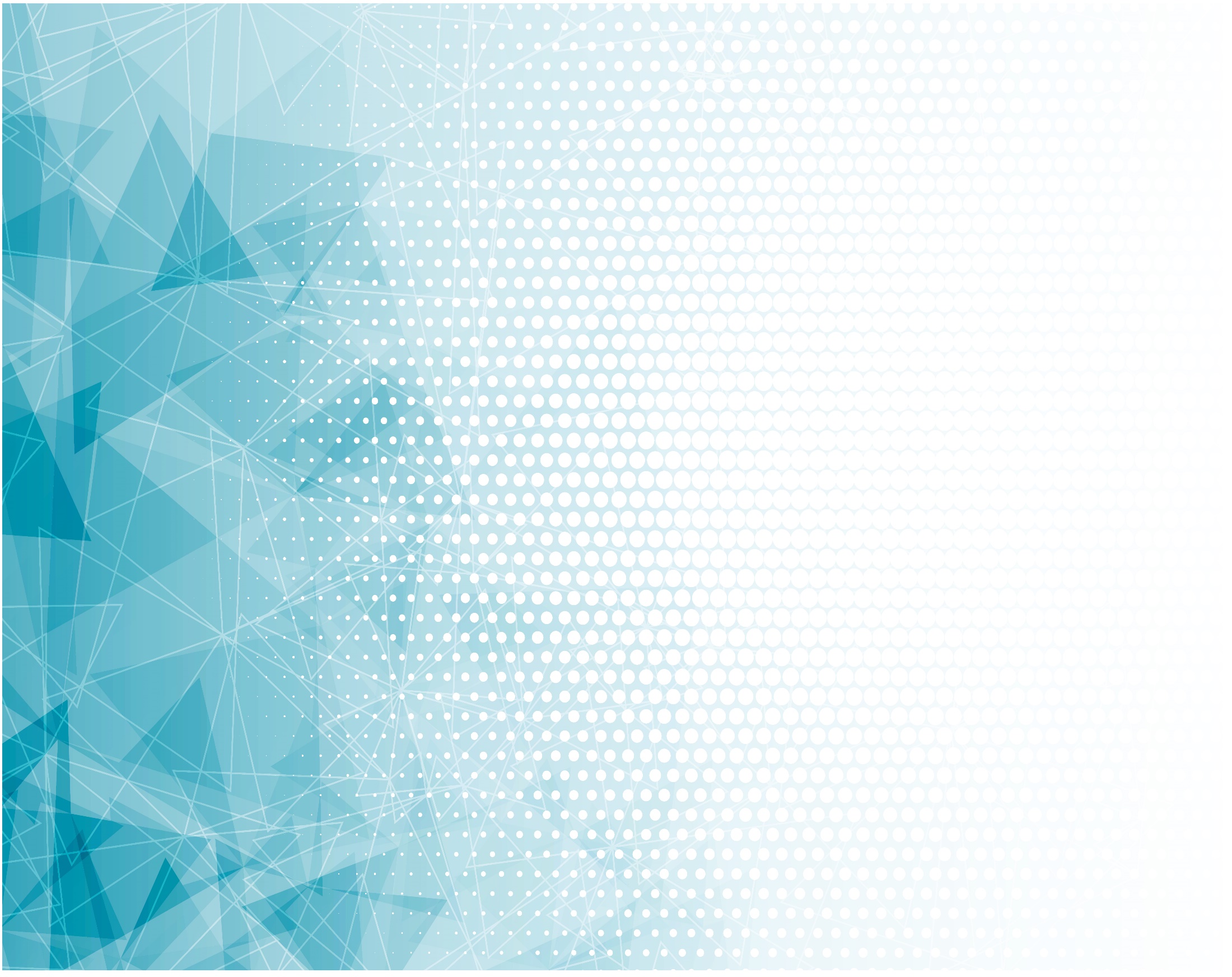 Пронзённою рукой,
Любовью неземной
Трудиться 
Вместе с Ним
Зовёт наш 
Божий Сын!
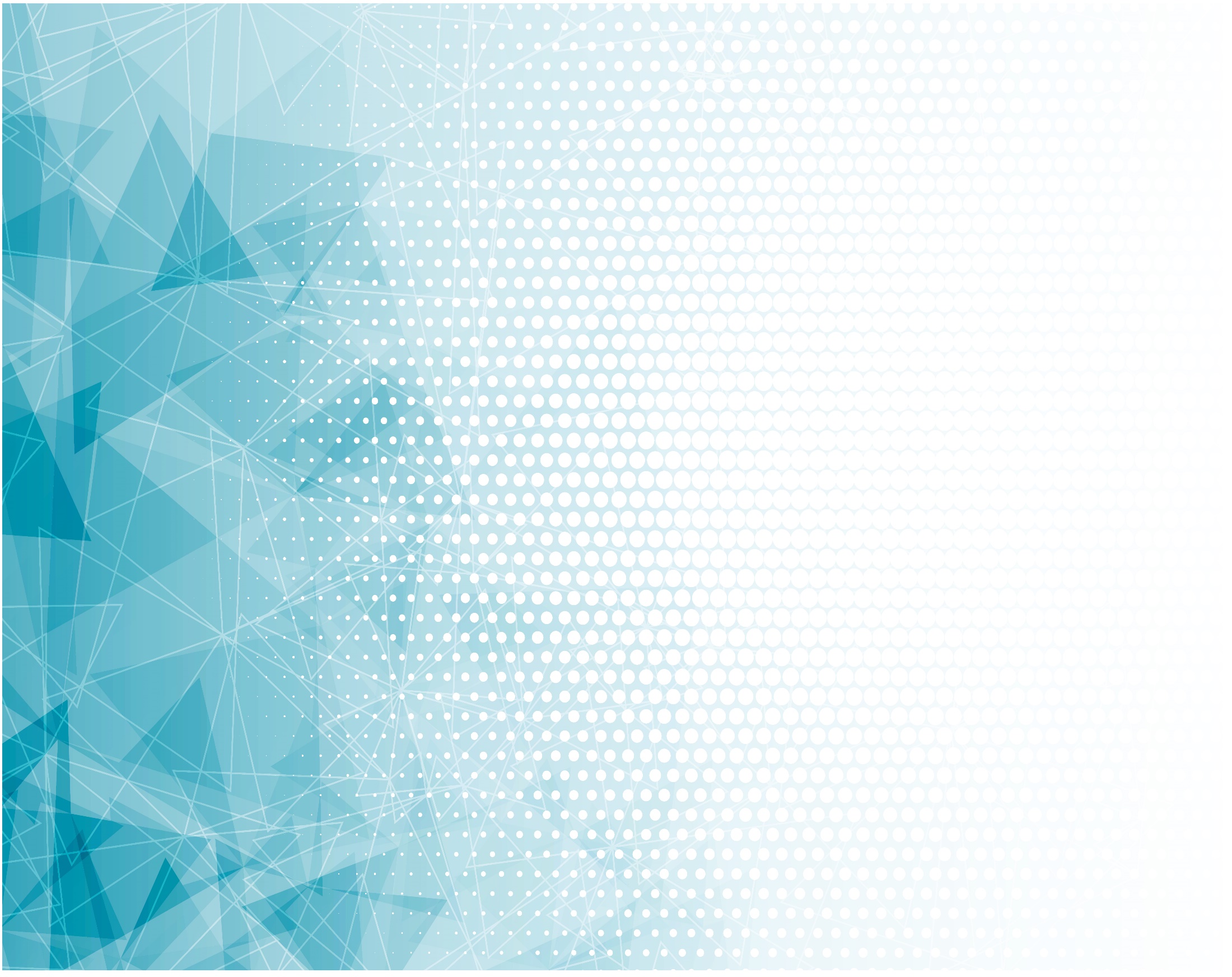 Три ангела трубят
Во все 
Концы земли,
И вестники спешат
Сплотить ряды свои.
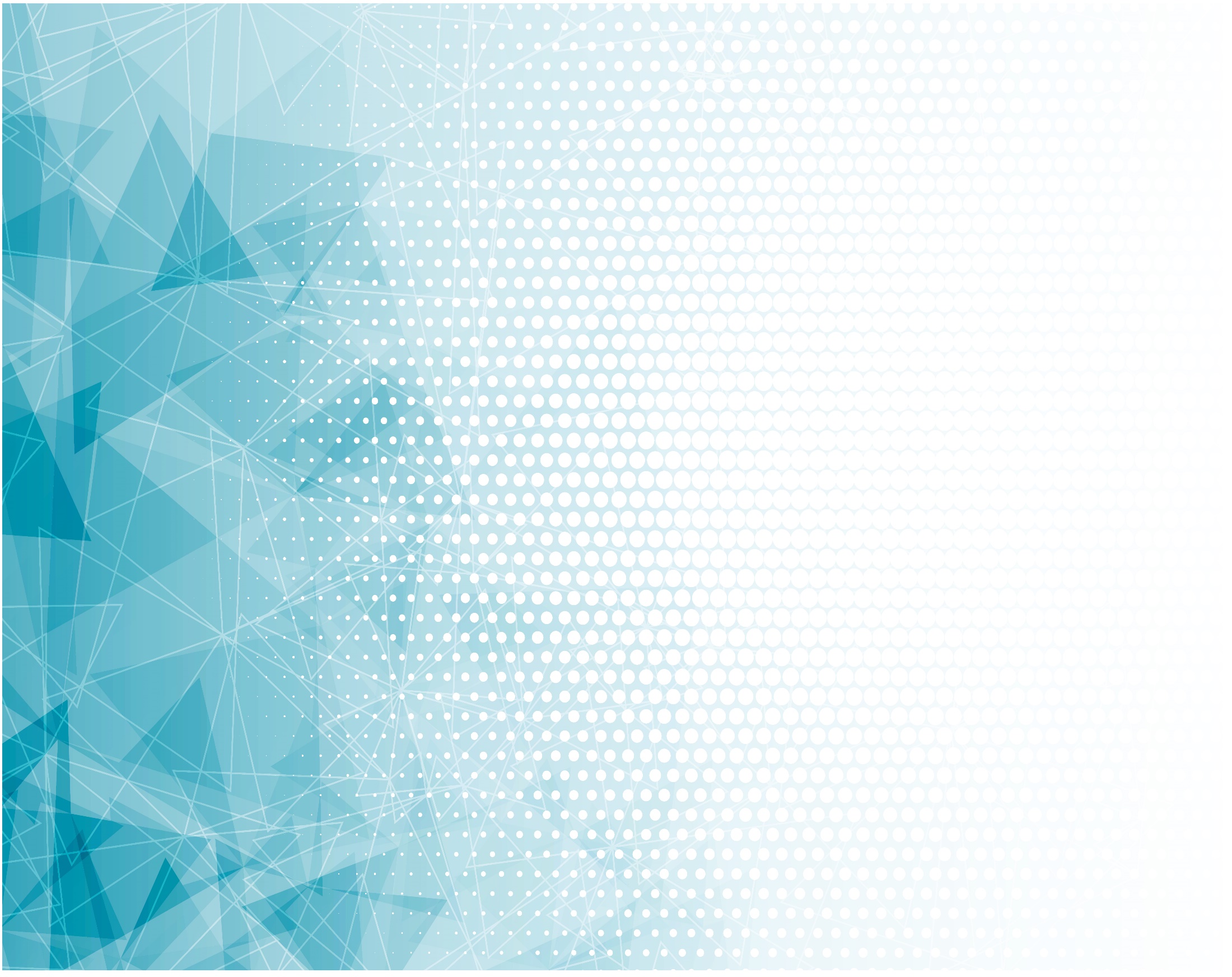 «Готовьте путь скорей
Христу — 
Царю царей!
Ведите всех 
С собой!» —
Взывает Дух Святой!